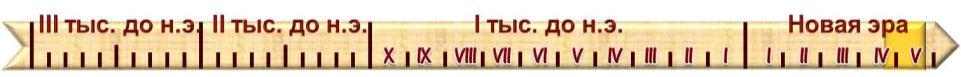 ОБЩИЙ ВЗГЛЯД НА ИМПЕРИИ ЭЛЛИНОВ И РИМЛЯН
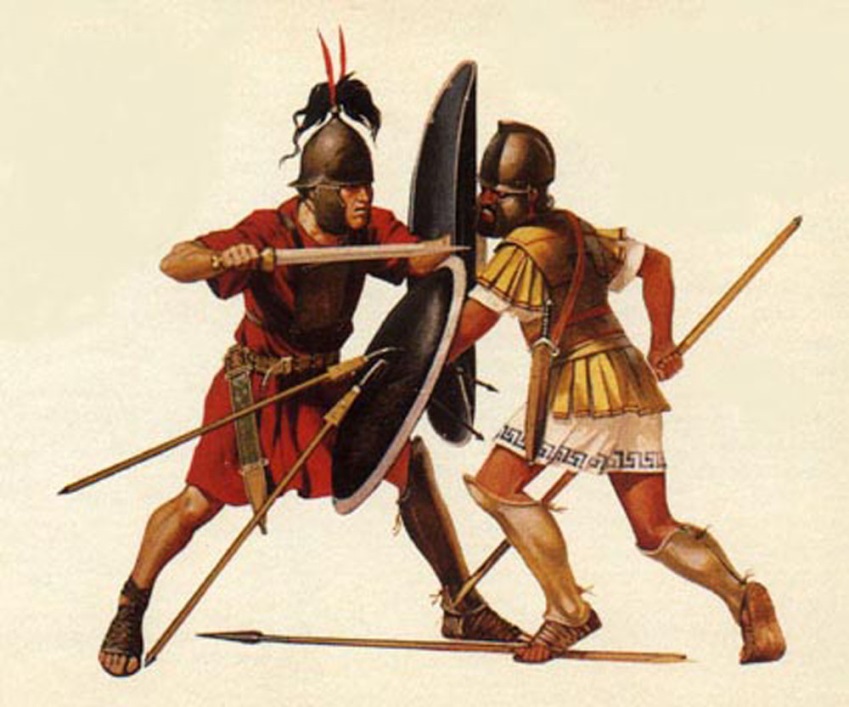 Образовательная система «Школа 2100». 
Данилов Д.Д. и др. Всеобщая история. 5-й класс. История Древнего мира. 
Автор презентации: Казаринова Н.В. (учитель, г. Йошкар-Ола)
© ООО «Баласс», 2013
[Speaker Notes: Рисунок - http://strategwar.ru/wp-content/uploads/2011/11/legionphalanx.jpg
 Статья «Легион против фаланги» http://strategwar.ru/military-history/legion-protiv-falangi-ch1]
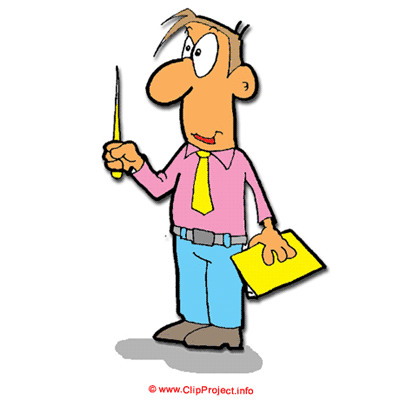 ВСПОМИНАЕМ ТО, ЧТО ЗНАЕМ
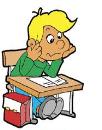 Необходимый уровень. Закрась на «ленте времени» эпоху античной греко-римской цивилизации.
Необходимый уровень. Отметь соответствующими цифрами на ленте времени следующие даты: 1 – 753г. до н.э., 2 – 510 г. до н.э. 3 – 395 г. н.э. до н.э. Обведи ту из них, которой соответствует основание города Рима.
[Speaker Notes: Для выполнения задания необходимо воспользоваться встроенными средствами Microsoft  PPT в режиме просмотра (инструмент «ПЕРО»)]
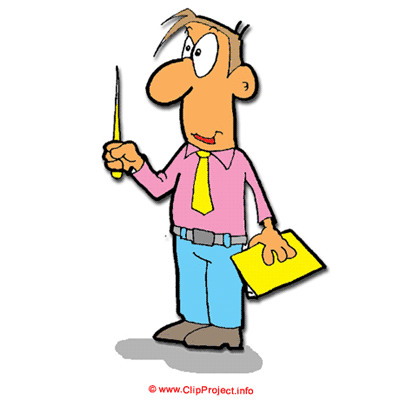 ВСПОМИНАЕМ ТО, ЧТО ЗНАЕМ
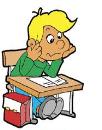 Повышенный уровень. В 410 г. н.э. германские племена готы взяли Рим. Сделай соответствующую отметку 4 на ленте времени. Подсчитай, сколько веков назад произошло это событие.
Максимальный уровень. Отметь на ленте времени ещё какое-нибудь событие 5 из истории Древнего Рима, не изученное на уроках.
[Speaker Notes: Для выполнения задания необходимо воспользоваться встроенными средствами Microsoft  PPT в режиме просмотра (инструмент «ПЕРО»)]
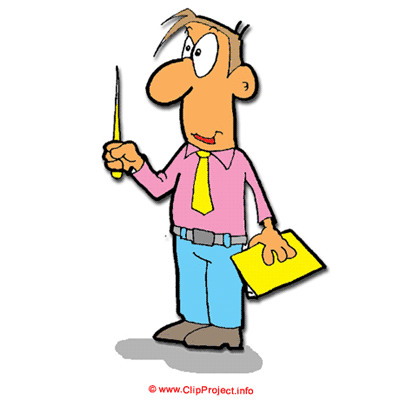 ВСПОМИНАЕМ ТО, ЧТО ЗНАЕМ
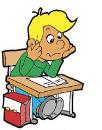 Необходимый уровень. Расставь события и явления в правильной последовательности.
А. Раздел Римской империи на Восточную и Западную.
Б. Захват Рима готами.
В. Гражданские войны в Риме.
Г. Император Константин переносит столицу империи в Константинополь.
. . .
. . .
. . .
. . .
[Speaker Notes: Выполнение задания в режиме просмотра возможно при использовании встроенных средств Microsoft PPT (инструмент «ПЕРО»)]
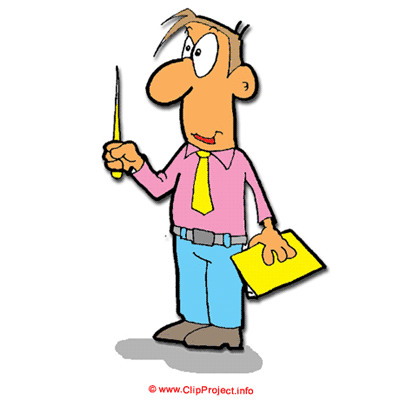 ВСПОМИНАЕМ ТО, ЧТО ЗНАЕМ
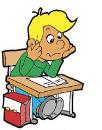 Повышенный уровень. Какой процесс здесь представлен: гибели или основания империи? Приведи одно–два доказательства своей точки зрения.
Максимальный уровень. Запиши в таблице два-три доказательства своего утверждения.
. . .
. . .
. . .
. . .
[Speaker Notes: Выполнение задания в режиме просмотра возможно при использовании встроенных средств Microsoft PPT (инструмент «ПЕРО»)]
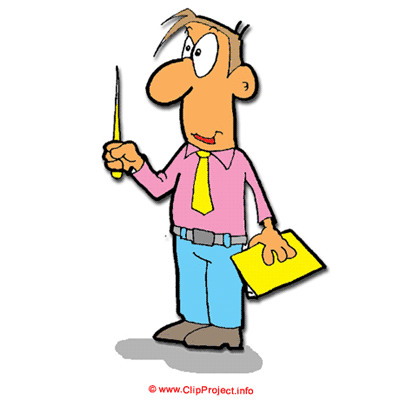 ВСПОМИНАЕМ ТО, ЧТО ЗНАЕМ
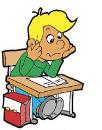 Необходимый уровень. С помощью стрелок соедини понятия с их определениями.
Повышенный уровень. Впиши в первую колонку недостающие понятия.
[Speaker Notes: Анимация поставлена на щелчок. Происходит выцветание задания и появление таблицы. Заполнение таблицы в режиме просмотра происходит при использовании встроенных средств Microsoft PPT]
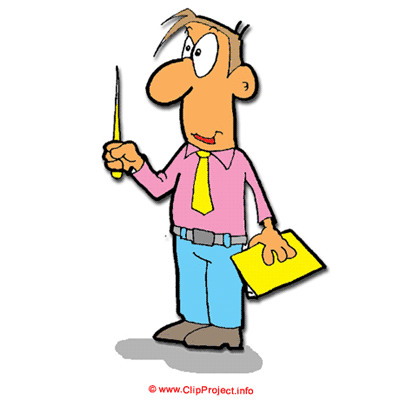 ВСПОМИНАЕМ ТО, ЧТО ЗНАЕМ
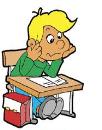 Необходимый уровень. Вставь пропущенные слова в текст.
В ____ году Константин издал указ, где объявлял гражданам «свободу _______» и разрешал «каждому по своему желанию заботиться о божественном». Христиане теперь открыто могли молиться ______. Рядом с нарядными и пышными языческими храмами в римских городах стали возводить скромные стены ______ _________.
Их украшали изображения _______ и Богоматери, большие выразительные глаза которых отражали красоту и чистоту души.
[Speaker Notes: Выполнение задания в режиме просмотра возможно при использовании встроенных средств Microsoft PPT (инструмент «ПЕРО»)]
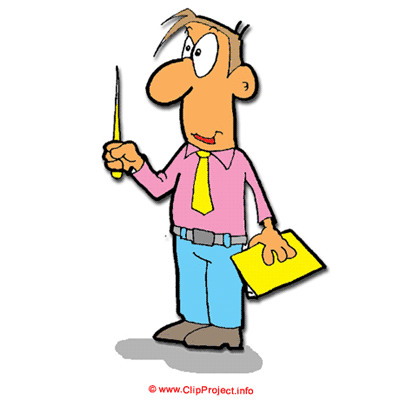 ВСПОМИНАЕМ ТО, ЧТО ЗНАЕМ
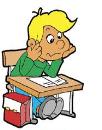 Повышенный уровень. Сделай вывод о том, какие важные изменения произошли в III веке в античной цивилизации.
____________________________________
____________________________________
____________________________________
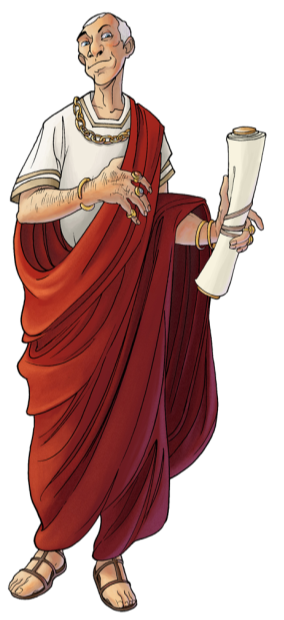 [Speaker Notes: Рисунок - http://www.gamer.ru/system/attached_images/images/000/435/956/original/senator_roemer.png?1318279836  Коллекция арт по игре «Травиан»]
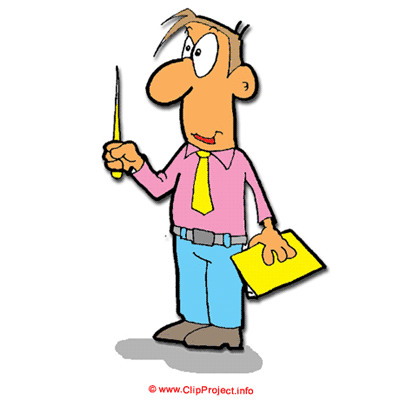 ВСПОМИНАЕМ ТО, ЧТО ЗНАЕМ
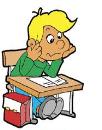 Необходимый уровень. Используя текст учебника, § 41, определи и запиши достижения античной культуры.
____________________________________
____________________________________
____________________________________
____________________________________
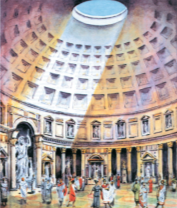 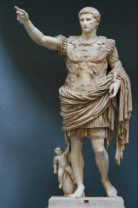 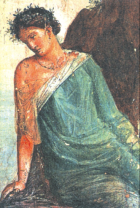 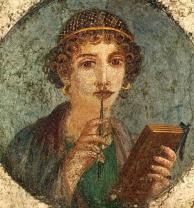 [Speaker Notes: Рисунок - поэтесса http://upload.wikimedia.org/wikipedia/commons/4/4f/Herkulaneischer_Meister_002b.jpg   (общественное достояние)
Рисунки из учебника]
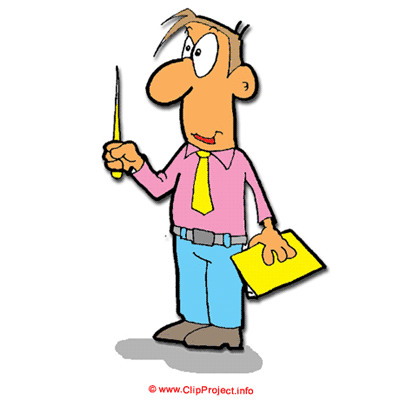 ВСПОМИНАЕМ ТО, ЧТО ЗНАЕМ
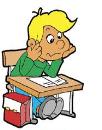 Повышенный уровень. Какие формы античного искусства до сих пор мы можем видеть в современных городах?
____________________________________
____________________________________
____________________________________
____________________________________
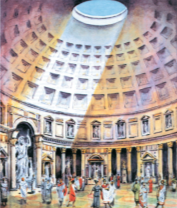 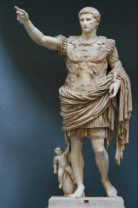 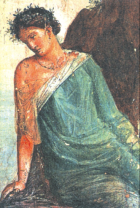 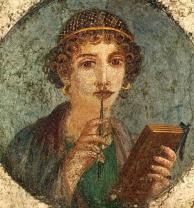 [Speaker Notes: Рисунок – поэтесса http://upload.wikimedia.org/wikipedia/commons/4/4f/Herkulaneischer_Meister_002b.jpg   (общественное достояние)
Рисунки из учебника]
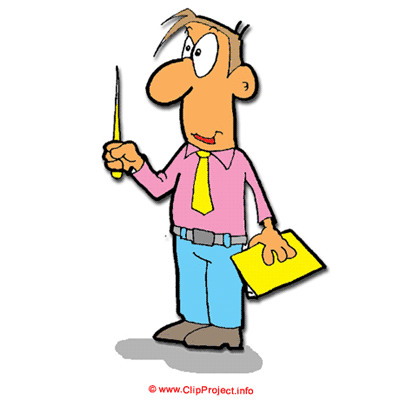 ВСПОМИНАЕМ ТО, ЧТО ЗНАЕМ
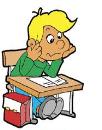 Известно, что, захватывая Рим, вандалы разрушили множество памятников античной культуры.
Необходимый уровень. Запиши, какие общечеловеческие правила нарушали племена вандалов. Как ты думаешь, почему они это делали?
Повышенный уровень. Вырази своё отношение к действиям вандалов.
[Speaker Notes: Рисунки – ж. Новый солдат № 20]
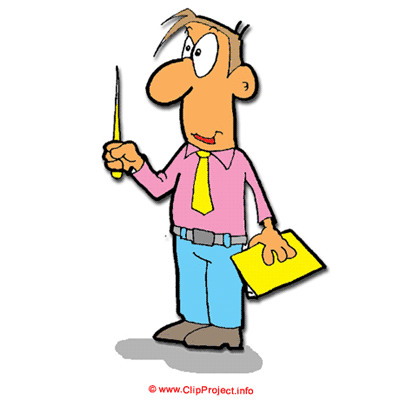 ПРИМЕНЯЕМ НОВЫЕ ЗНАНИЯ
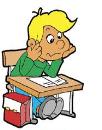 Повышенный уровень. Используя схему в учебнике (с. 280–281) и хронологические таблицы перед каждой его главой, заполни схему.
Эллинистическая цивилизация
Страны и народы, вошедшие в неё
Основные события истории эллинистической цивилизации
…
…
…
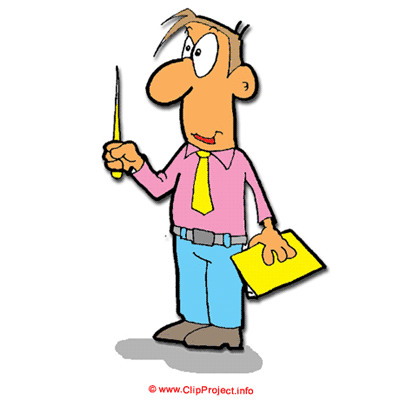 ПРИМЕНЯЕМ НОВЫЕ ЗНАНИЯ
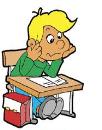 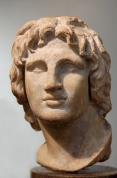 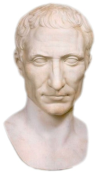 Необходимый уровень. Заполни любую строку сравнительной таблицы.
Повышенный уровень. Заполни все строки сравнительной таблицы. Придумай и запиши свой критерий для сравнения, заполни свободную строку в самом низу таблицы.
[Speaker Notes: Анимация поставлена на щелчок. Происходит выцветание задания и появление таблицы.
Для выполнения задания необходимо воспользоваться встроенными средствами Microsoft  PPT в режиме просмотра (инструмент «ПЕРО»)]